Современный волонтер в Ивдельском городском округе
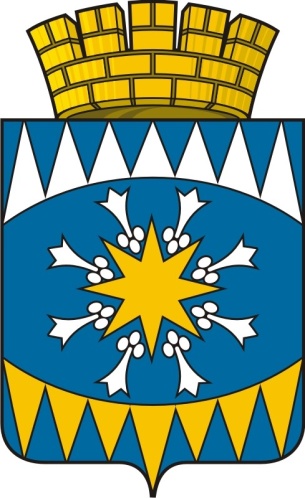 Ивдельский городской округ
Если взглянуть на карту Свердловской области, трудно не заметить, что всю её северную оконечность занимает территория, которую принято называть Ивдельским городским округом 

Наш городской округ протянулся с севера на юг на 207 км, а с запада на восток – на 160. Его площадь составляет суммарно 20,8 тысяч квадратных километров. И всю эту огромную территорию населяет всего 17500 человек. На территории городского округа проживают Коренные жители – малочисленный народ России манси. 

Большой гордостью на территории городского округа считается активная молодежь называющие себя гордым званием волонтеры!
Какие же они? Настоящие, активные и не заменимые волонтеры!Сейчас мы более подробно и узнаем
С 2020 года активно ведется работа волонтерской организации созданной на базе Управления по культуре, физической культуре, спорту и делам молодежи администрации Ивдельского городского округа и активно подключились МАОУ СОШ №3 и Ивдельский филиал АН ПОО «Уральский промышленно-экономический техникум»
Зарегистрировано на сайте Добро.ру 240 волонтеров.
Проведено более 150-ти мероприятий различной направленности.
Культурно-массовые, патриотические, молодежные, политические слёты, круглые столы и конечно же самой главной помощью в настоящее время является сбор и доставка гуманитарной помощи участникам СВО и помощь семьям мобилизованных
Культурно-массовые мероприятия!
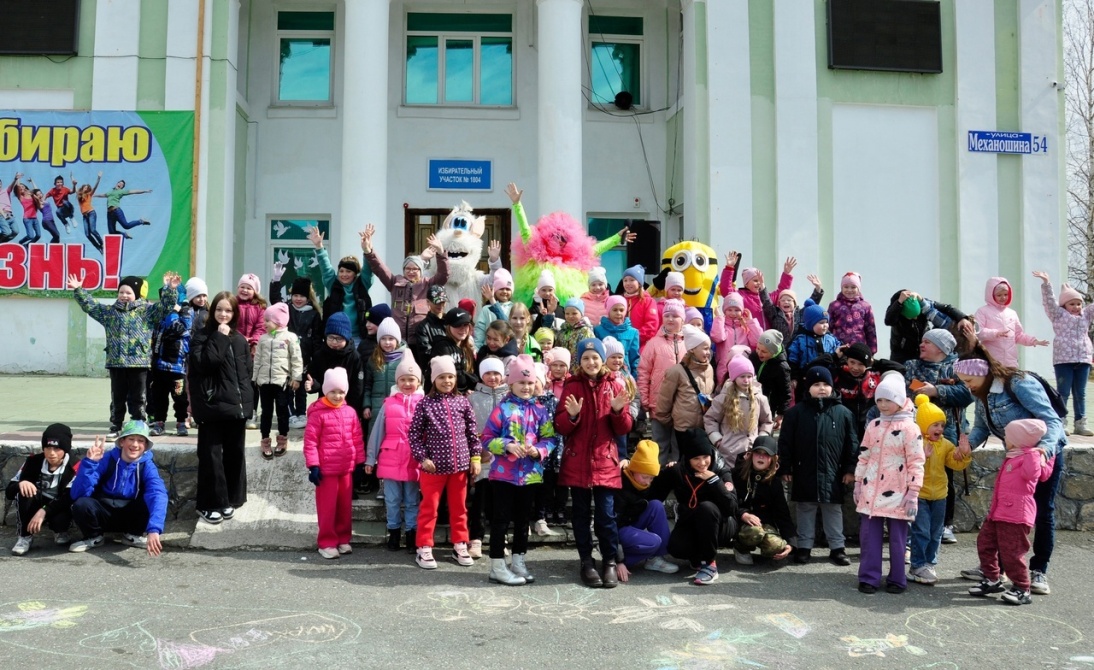 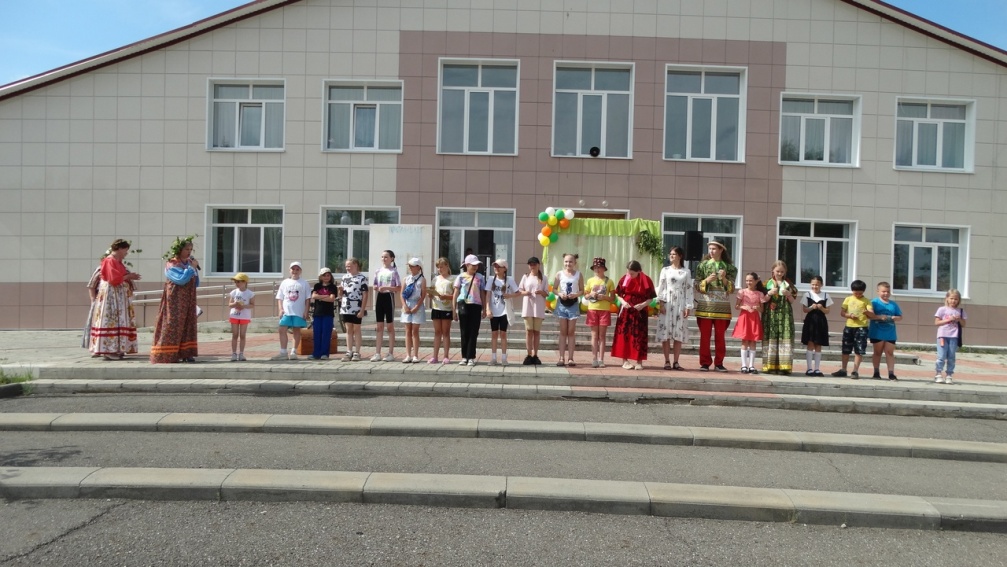 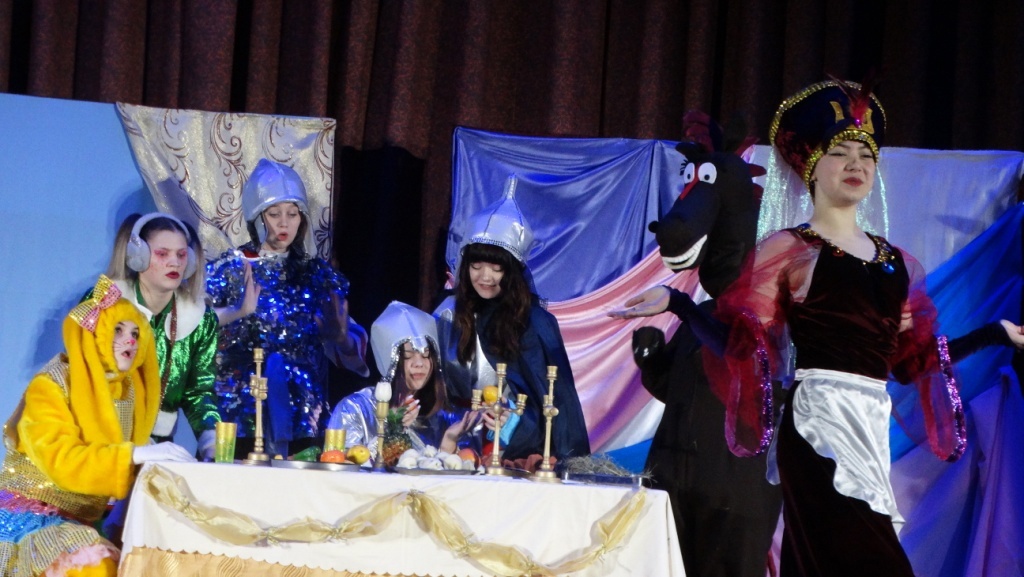 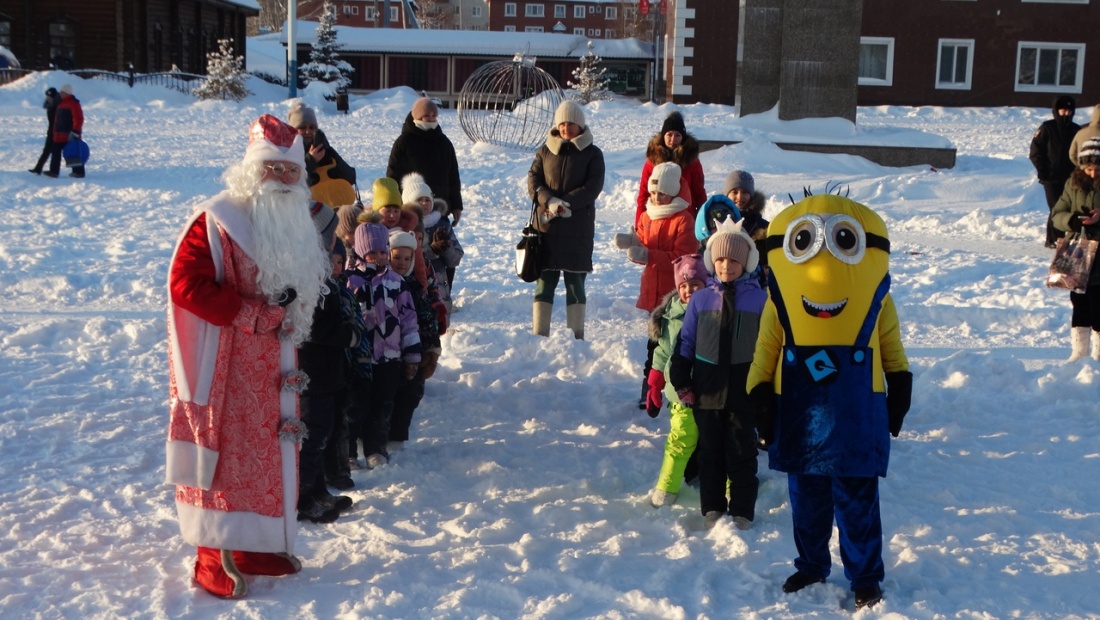 VII межрегиональный фестиваль народного творчества «Белые ночи – 2023»
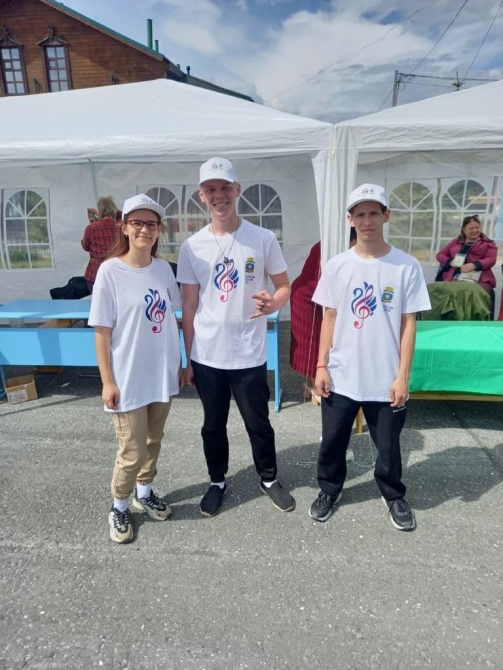 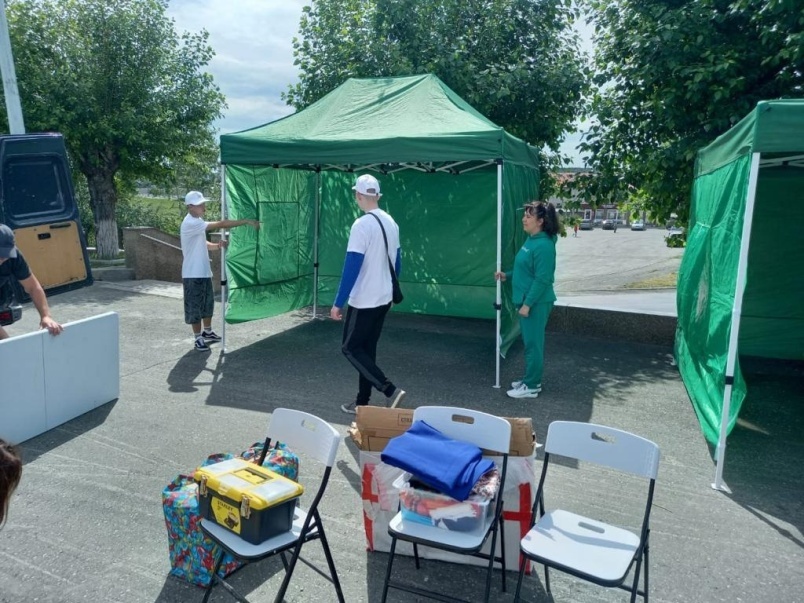 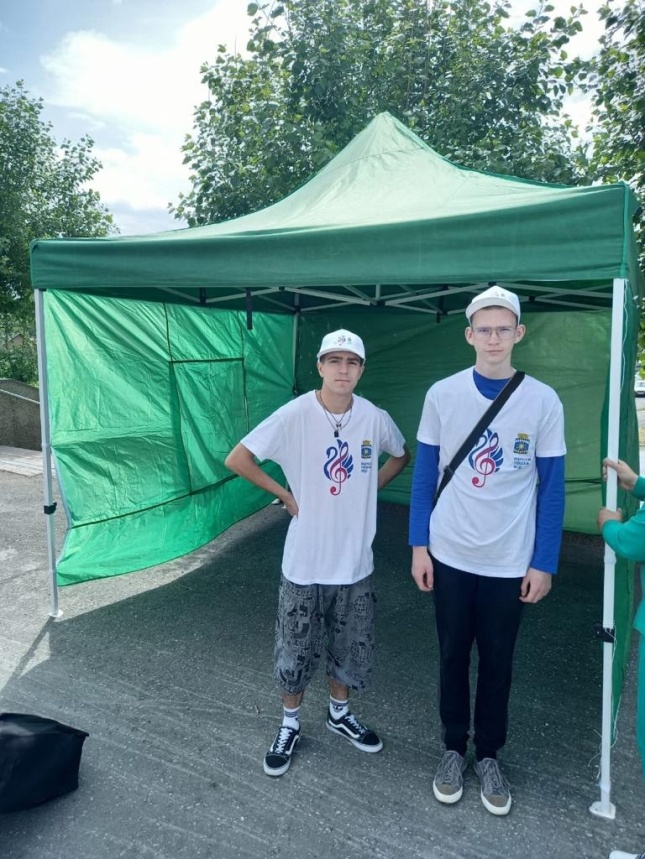 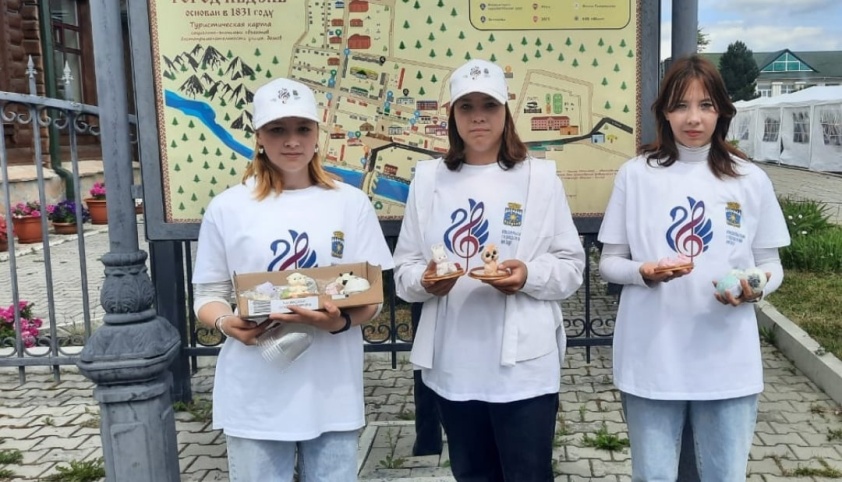 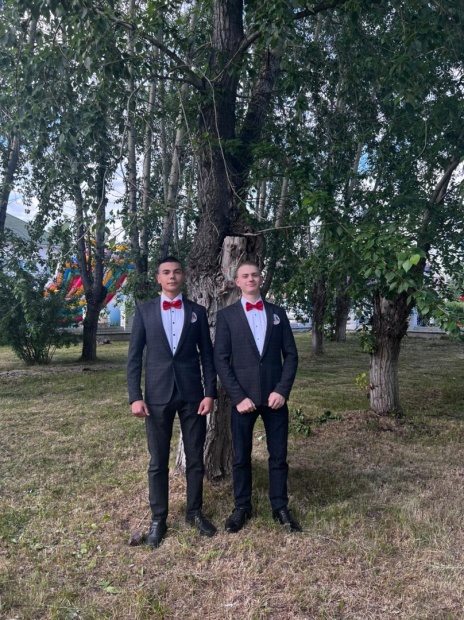 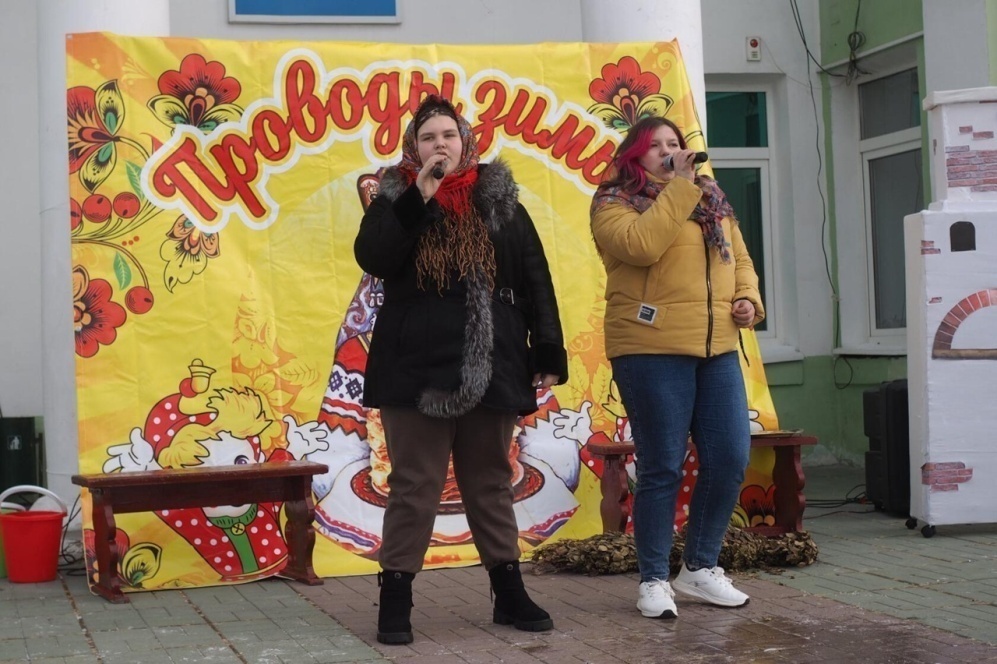 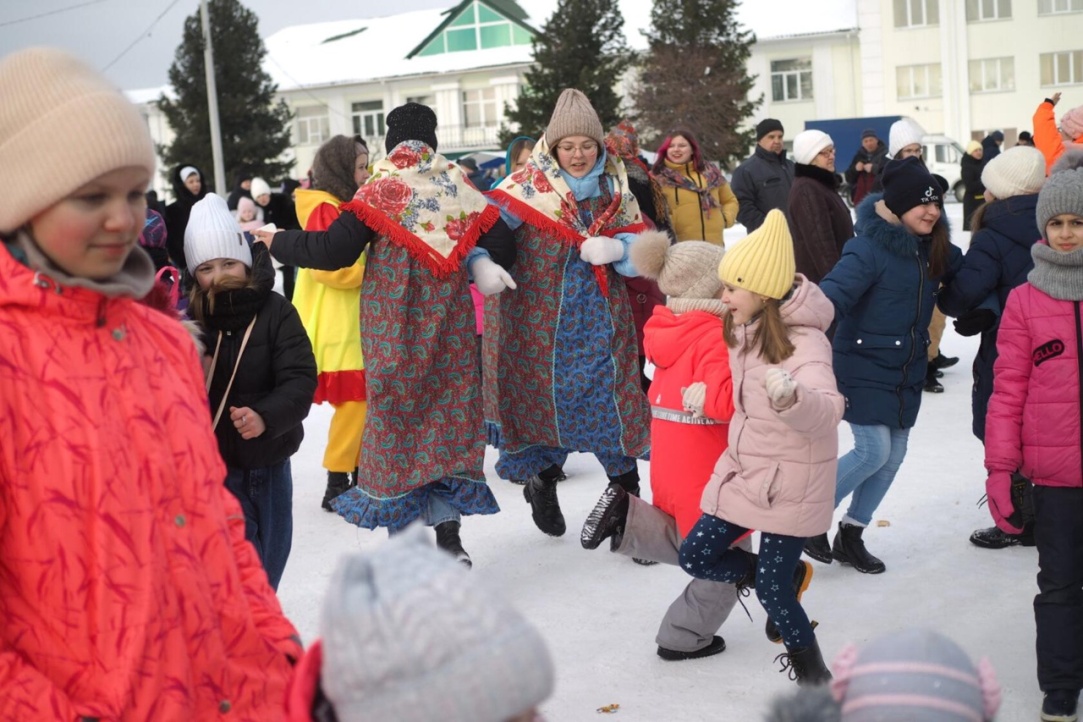 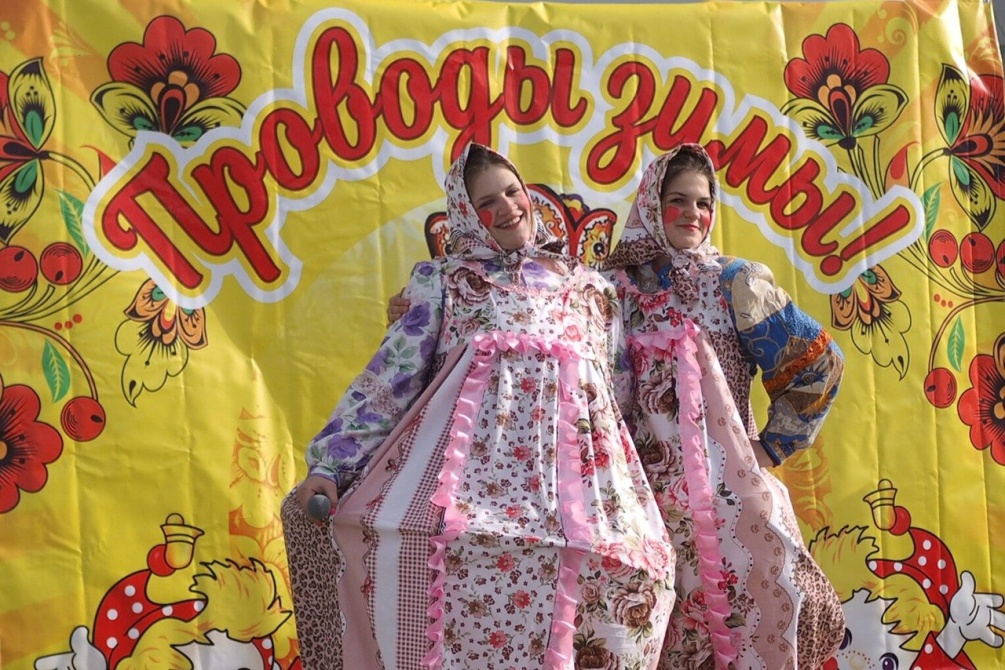 Традиционно на городской площади и в поселках округа проводятся народные гулянья, посвященные Проводам зимы. Волонтеры принимают активное участие в проведении данных мероприятий
Ежегодно к 9 мая волонтеры проводят Акции.
« Я рисую мелом»
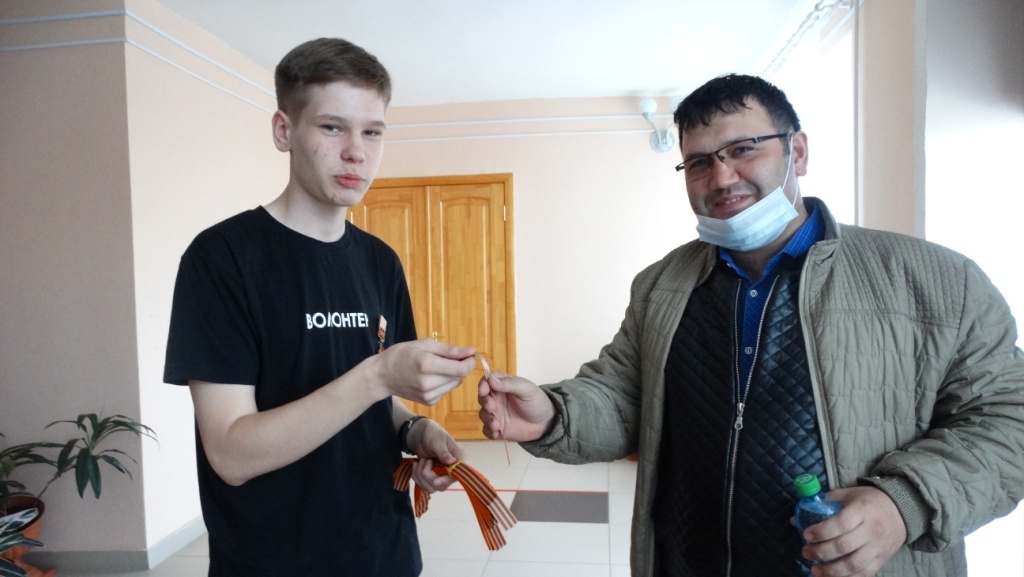 Ежегодно участвуют в акции Георгиевская ленточка
Ежегодно в Ивдельском ГО проходит традиционный городской конкурс «На балу у Золушки» и «Маленький принц», где волонтеры оказывают огромную помощь
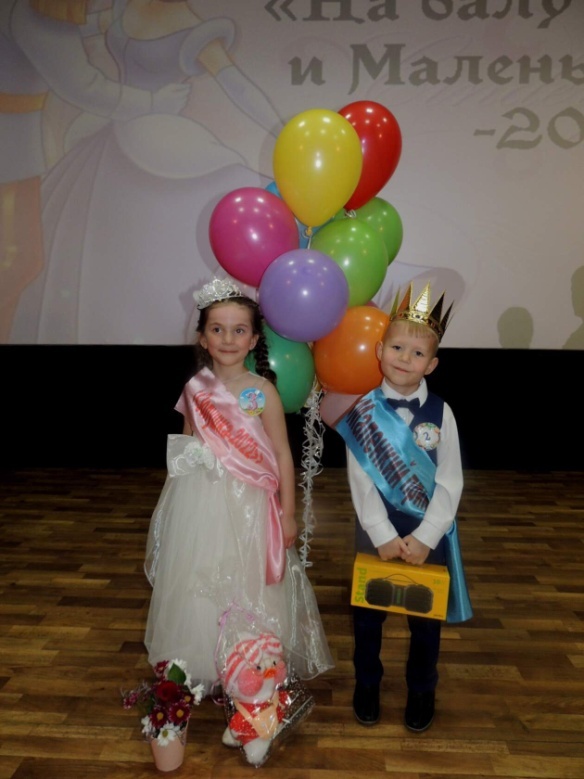 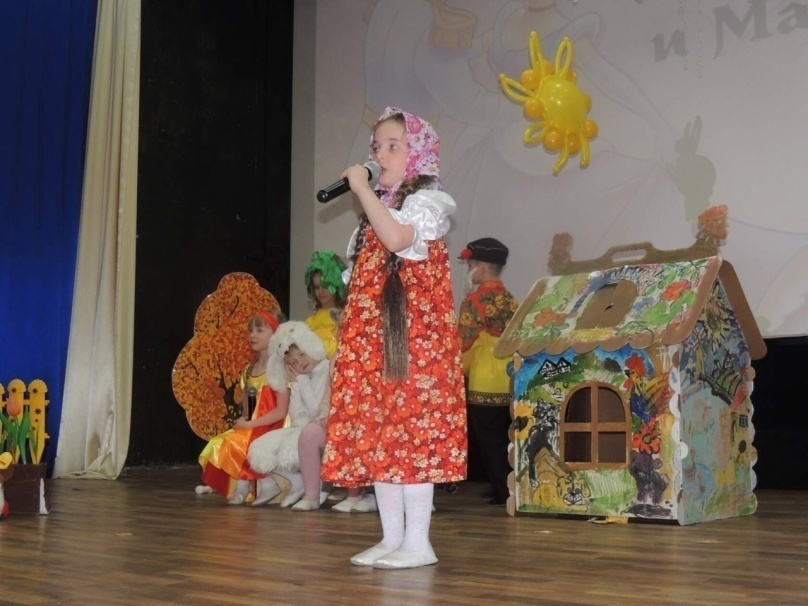 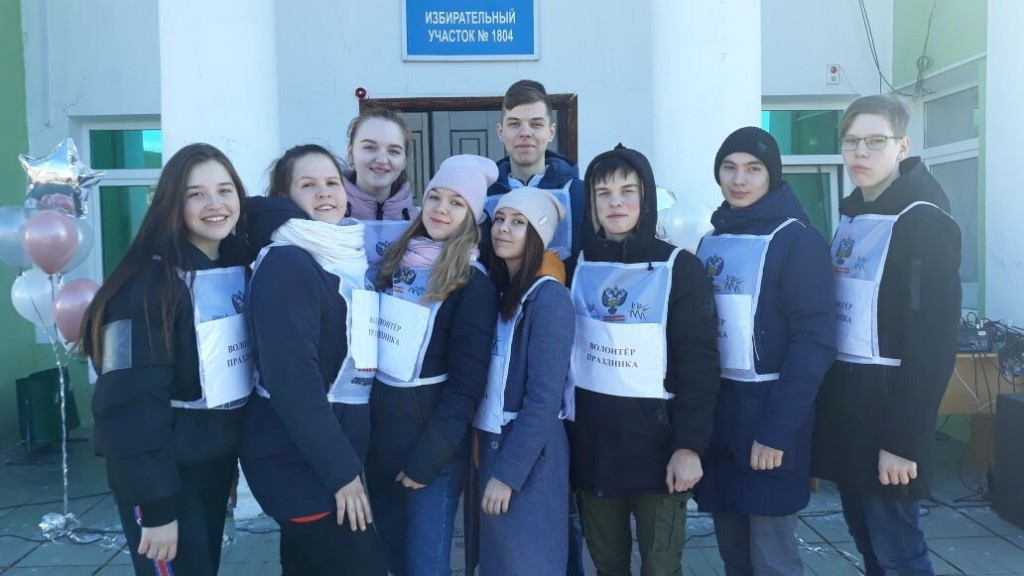 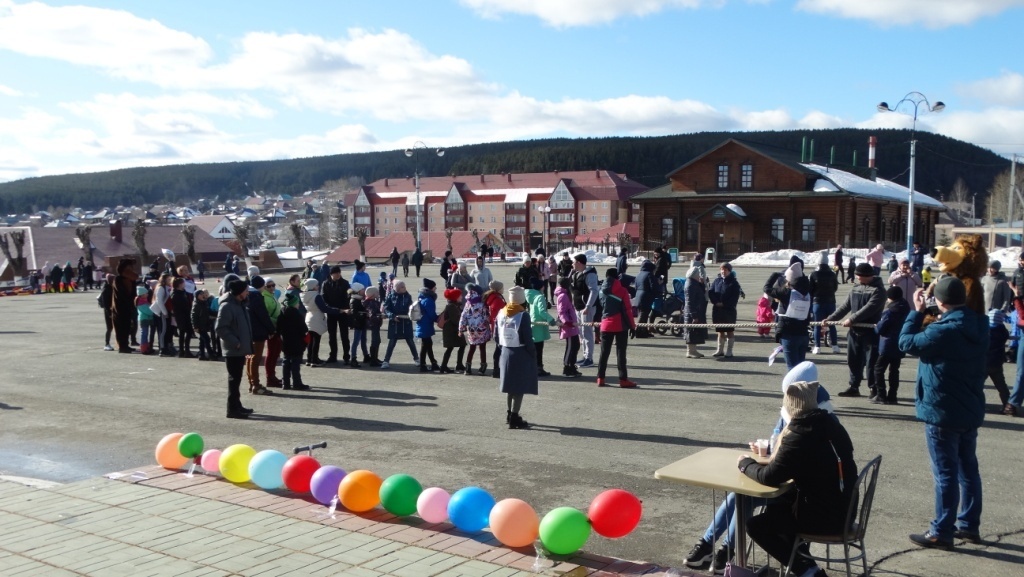 Волонтеры с участием ростовых кукол и клоунов проводят на городской площади для детей спортивные состязания
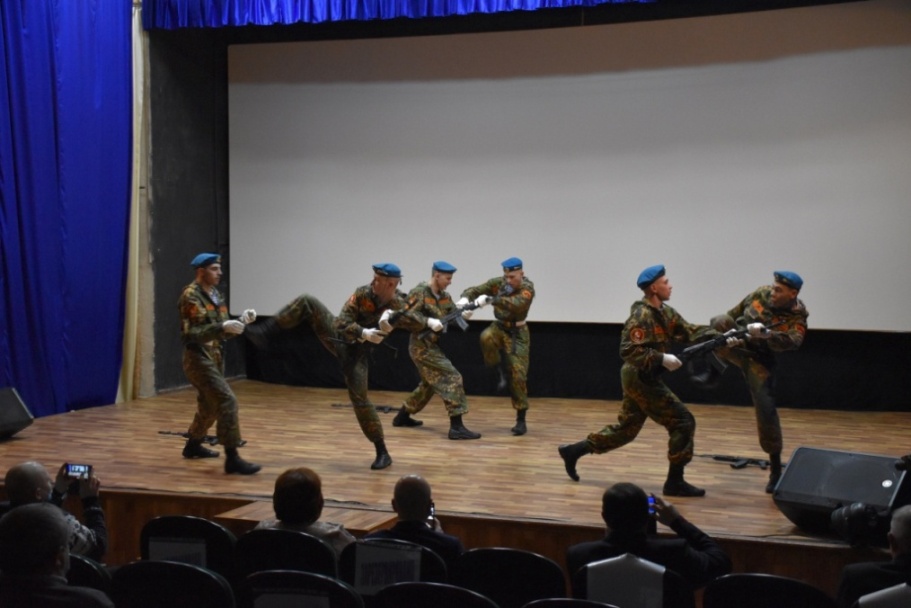 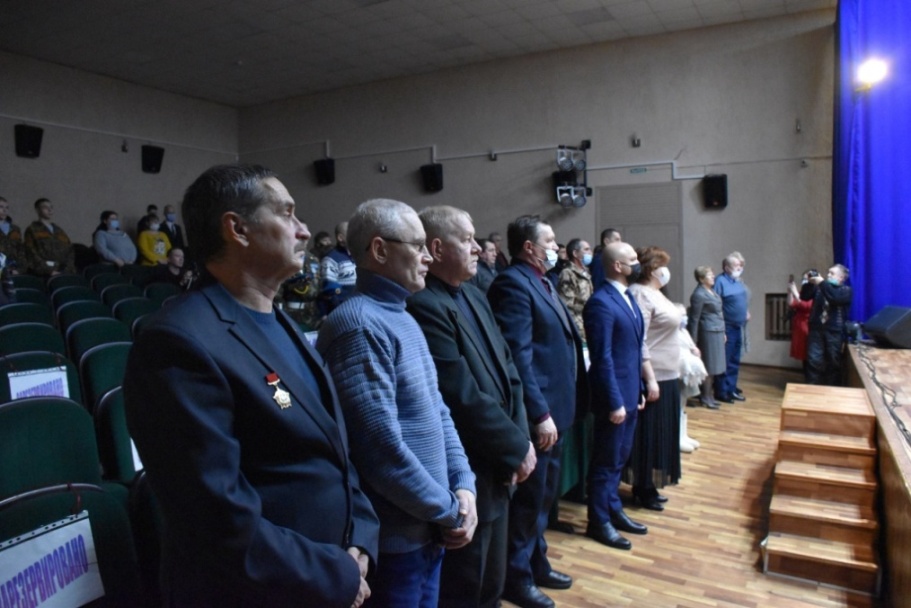 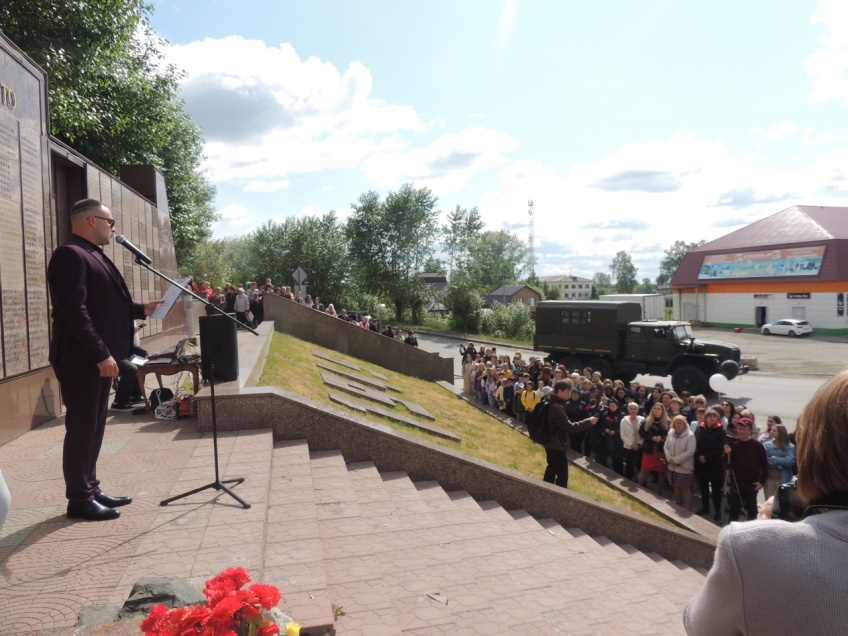 Волонтеры оказываю большую помощь в проведении мероприятий патриотической направленности
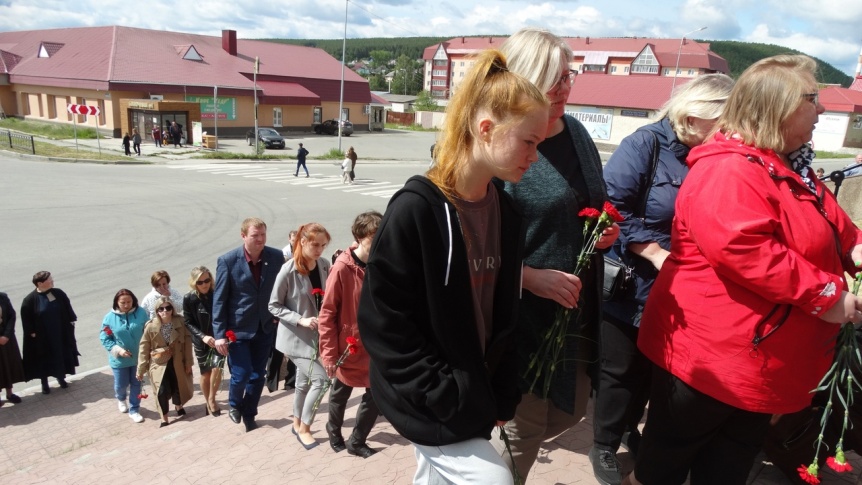 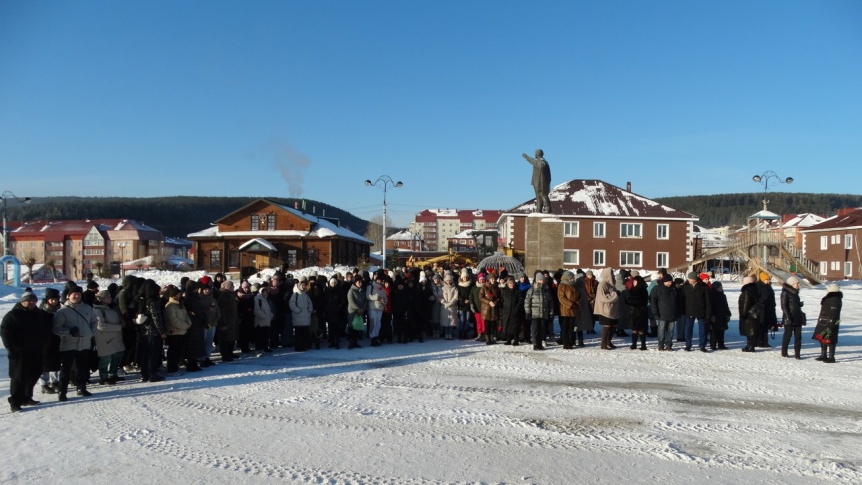 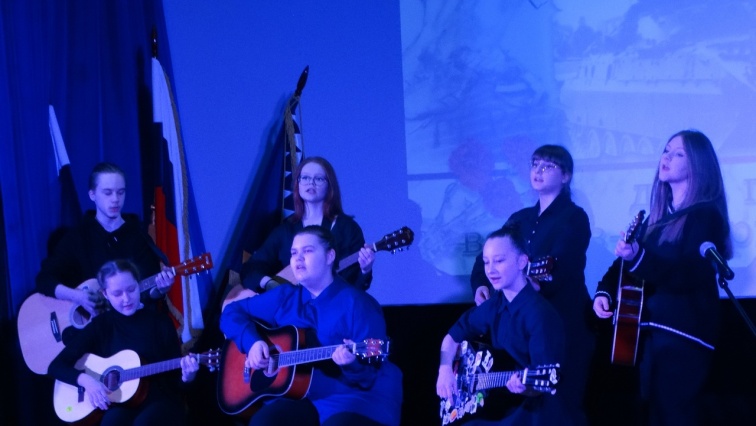 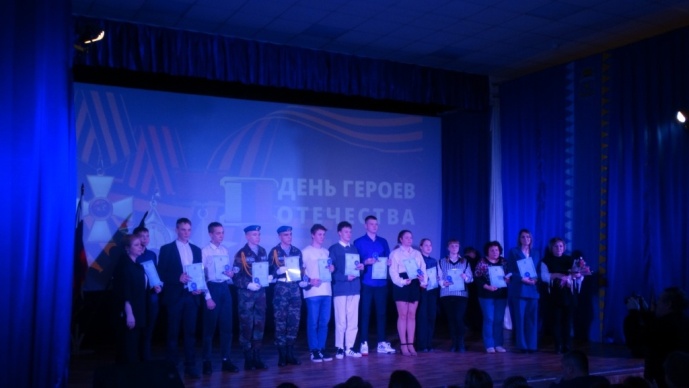 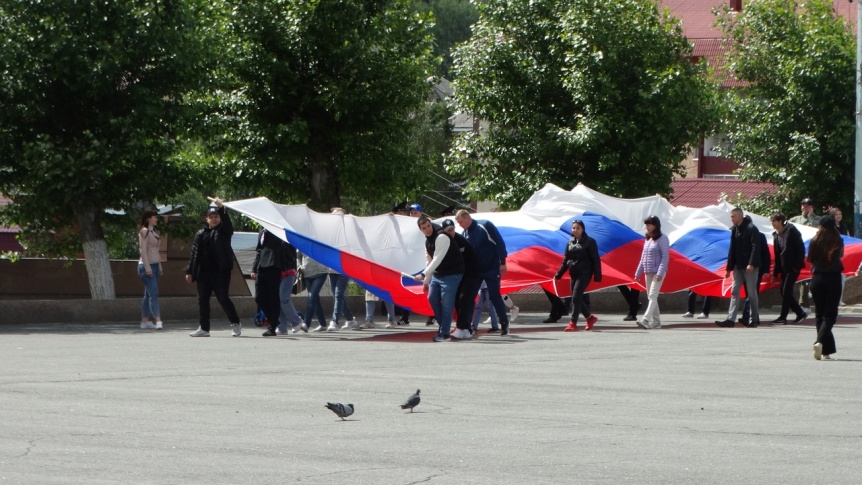 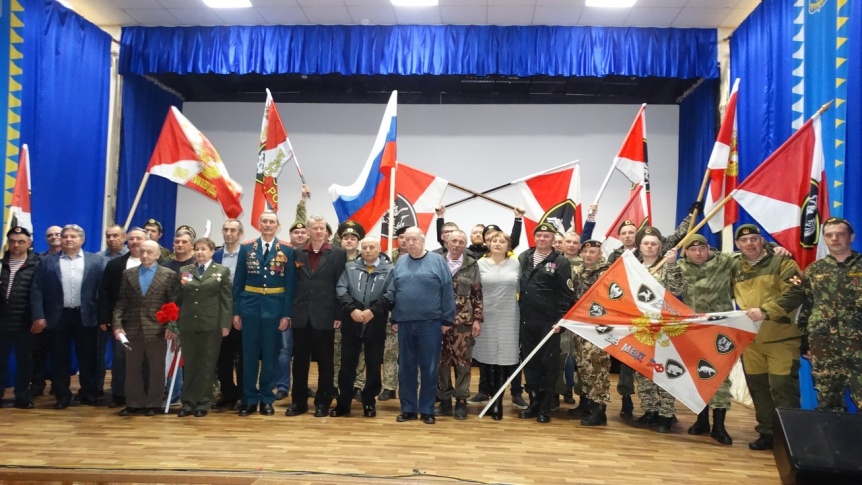 Мероприятия патриотической направленности
Ежегодно волонтеры принимают участие и оказывают помощь в голосовании по отбору общественных территорий, подлежащих благоустройству в рамках Федерального проекта «Формирование комфортной городской среды» национального проекта «Жильё и городская среда».
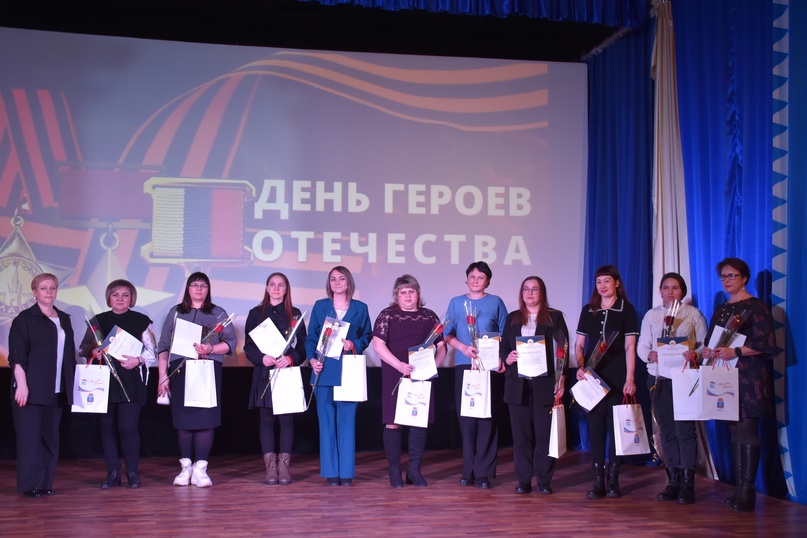 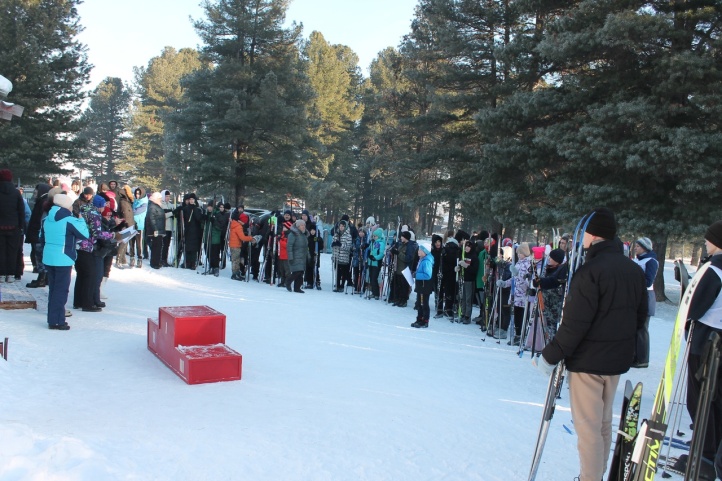 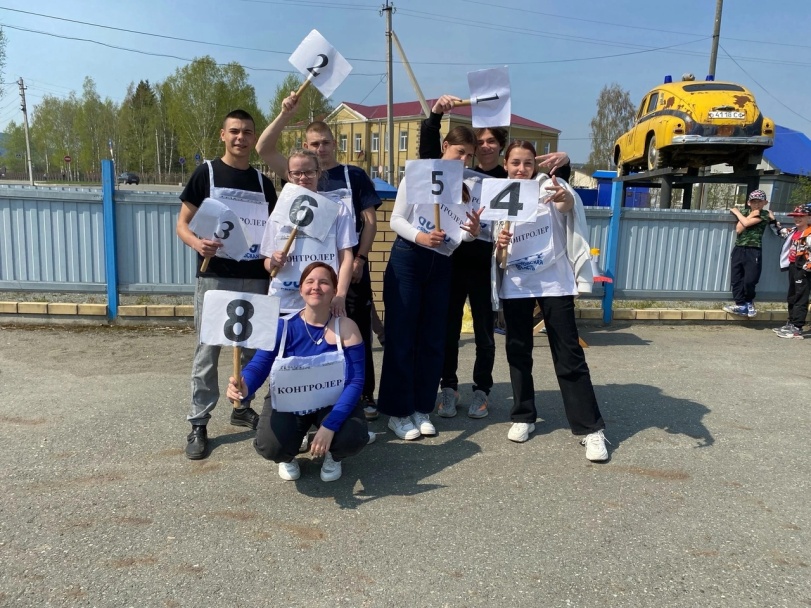 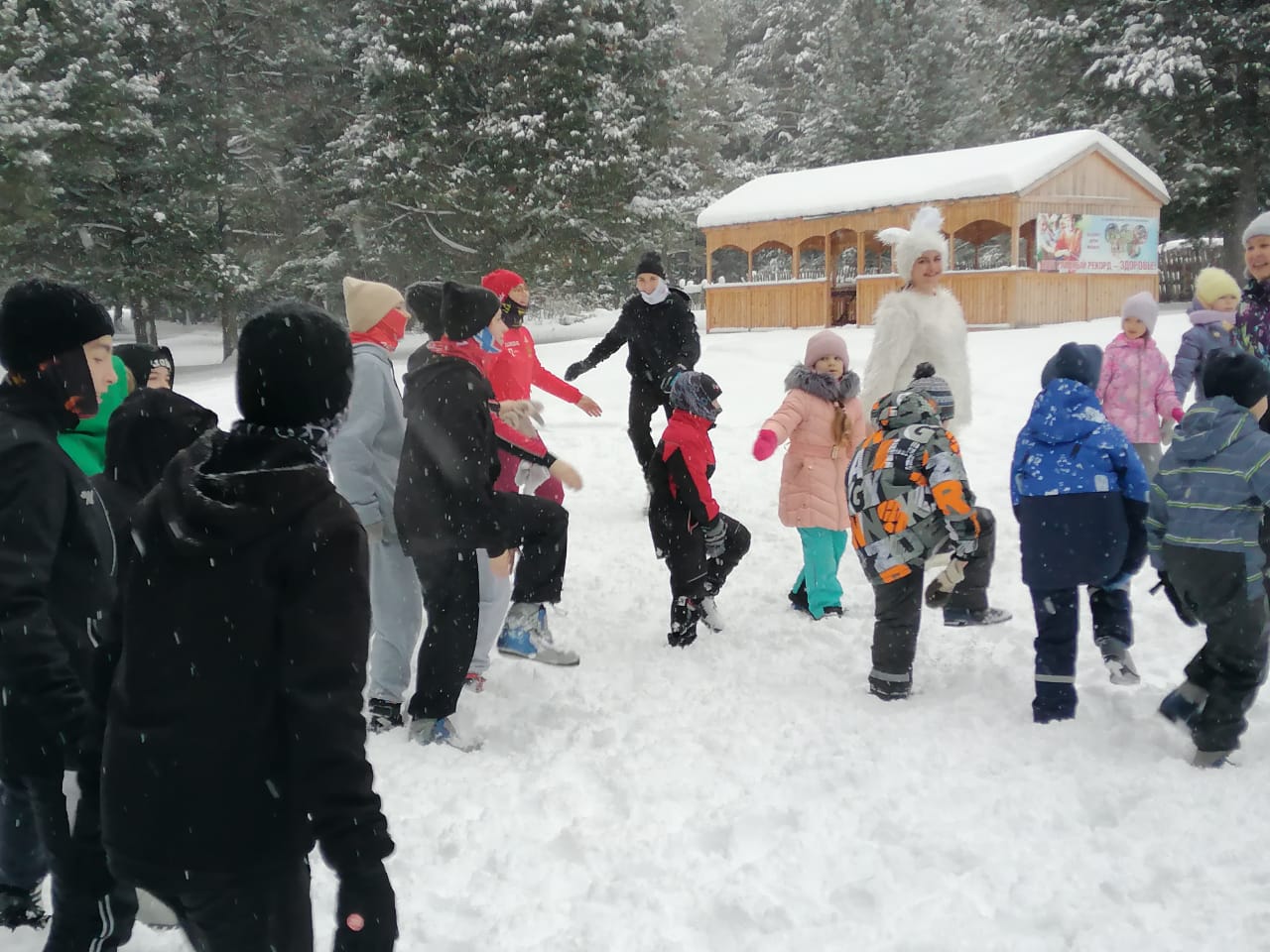 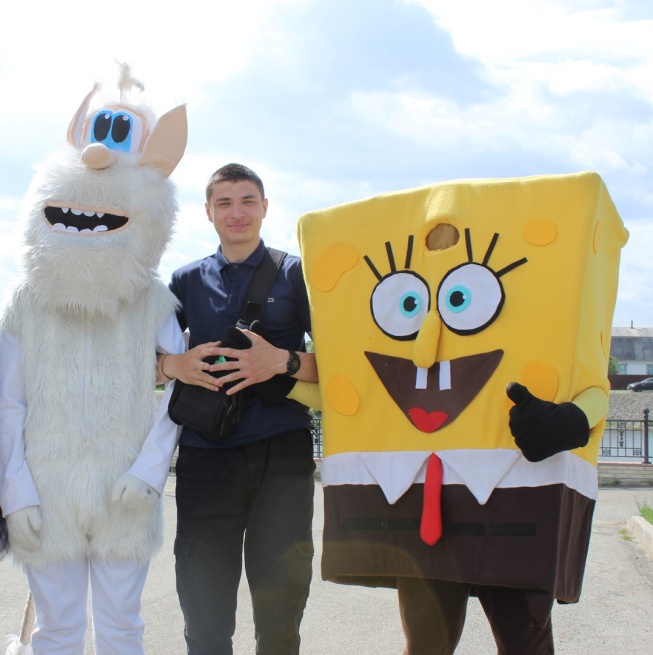 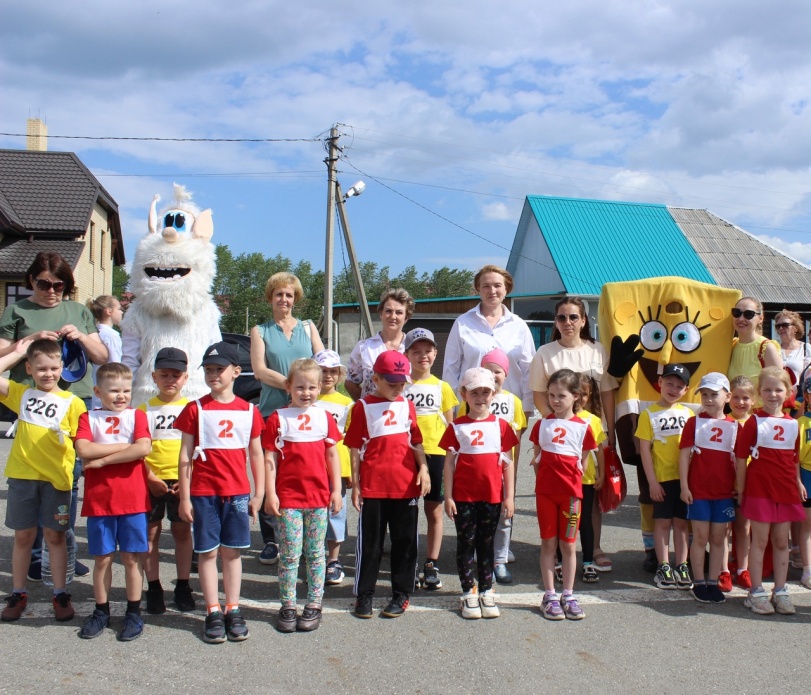 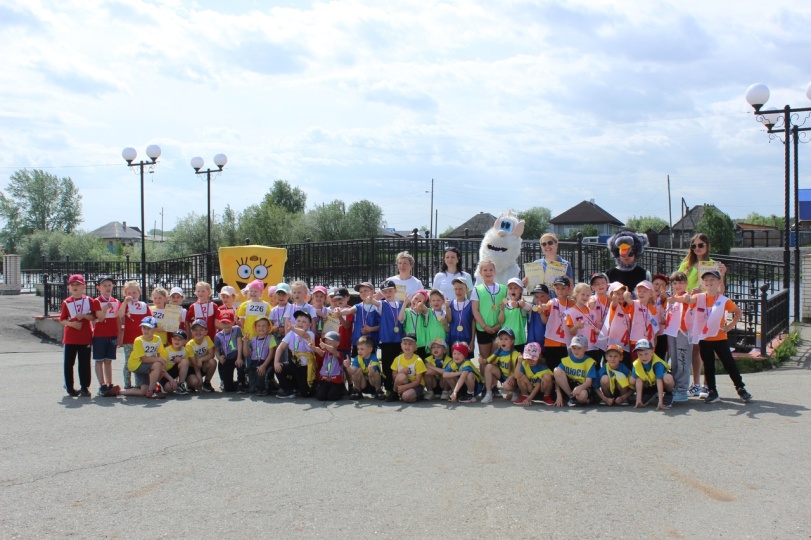 Спортивные мероприятия
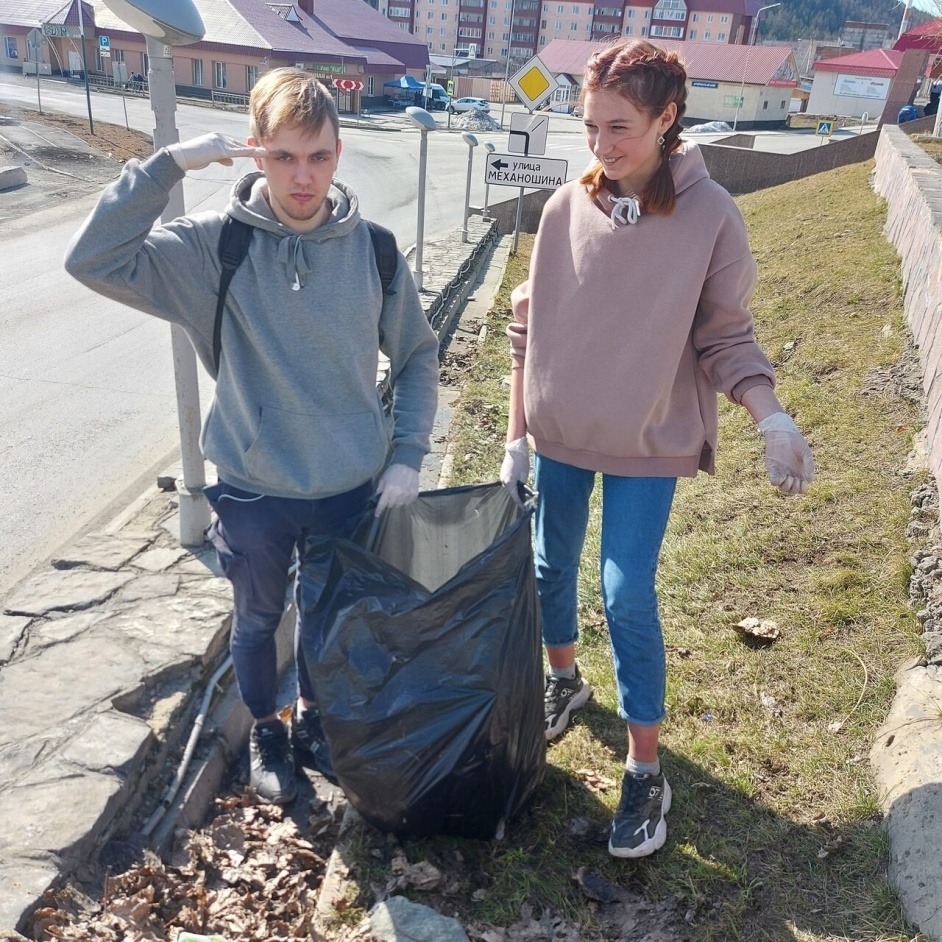 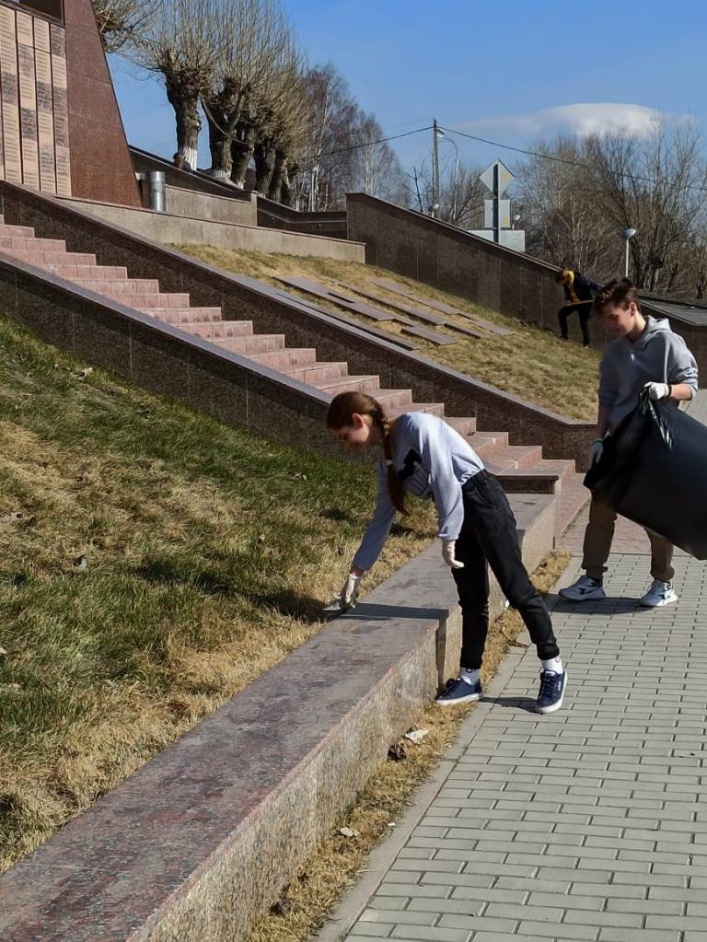 В «Весеннею неделю добра» Волонтеры проводят уборку около памятников и стел раздают нуждающимся вещи, колют дрова
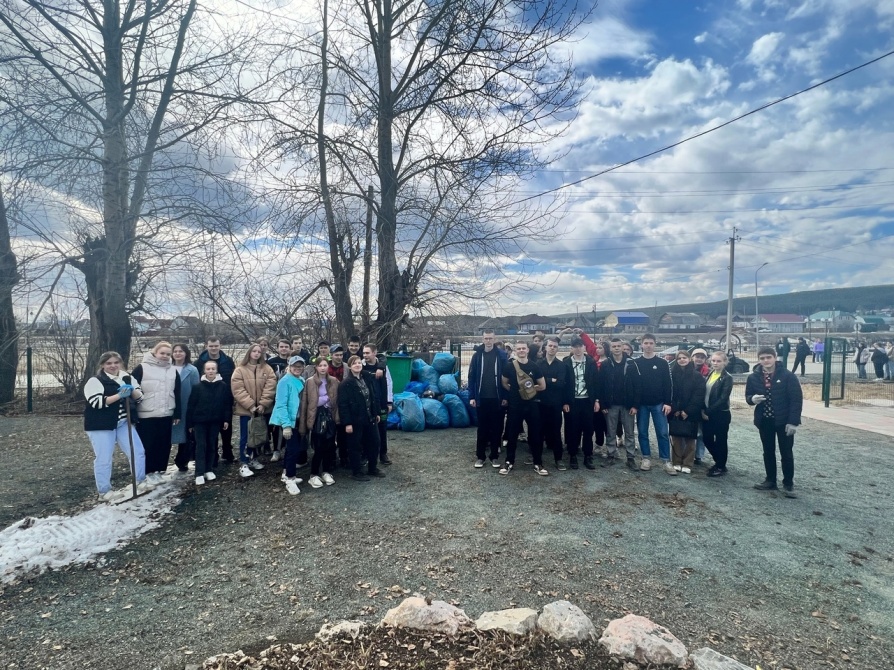 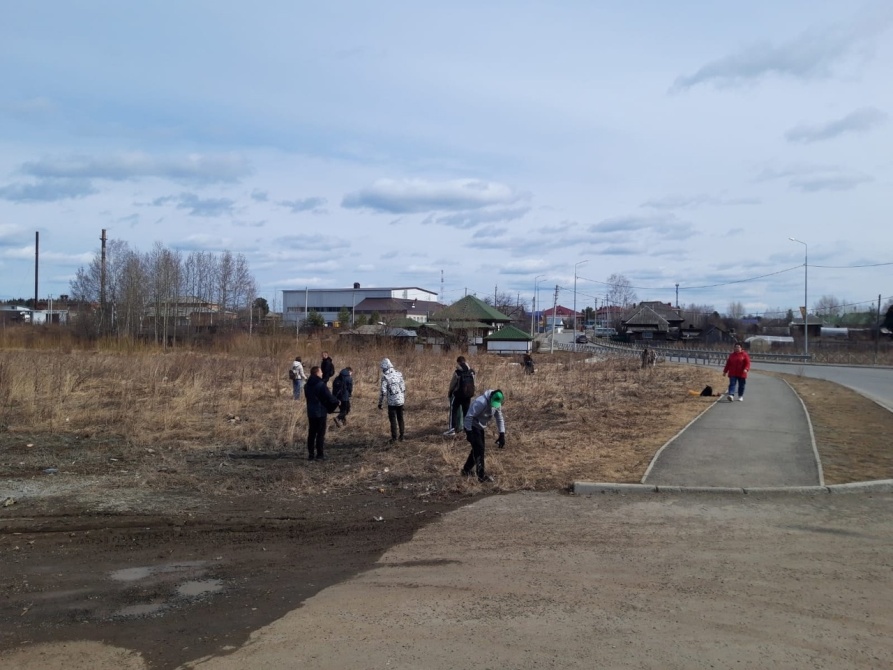 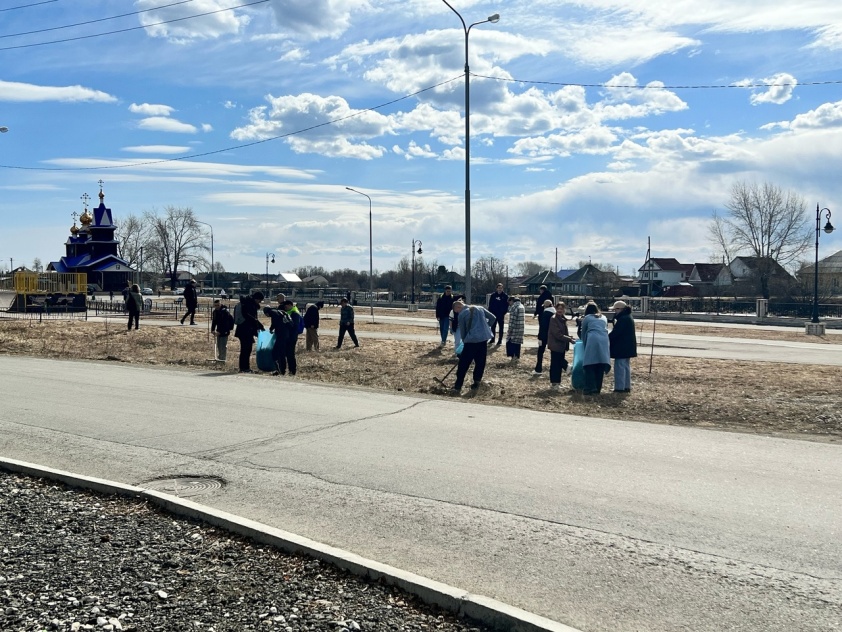 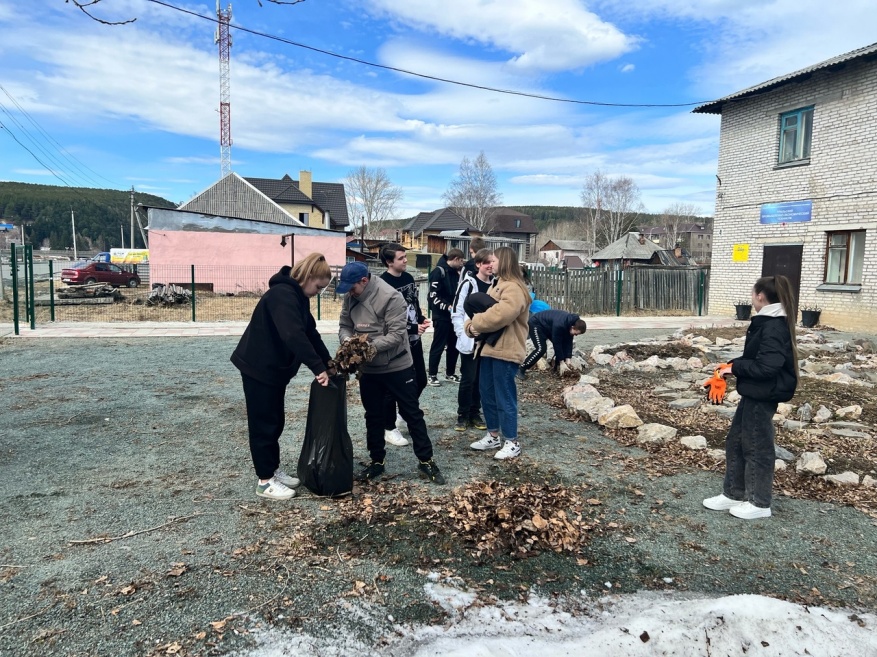 Активно принимают участие в общегородских субботниках
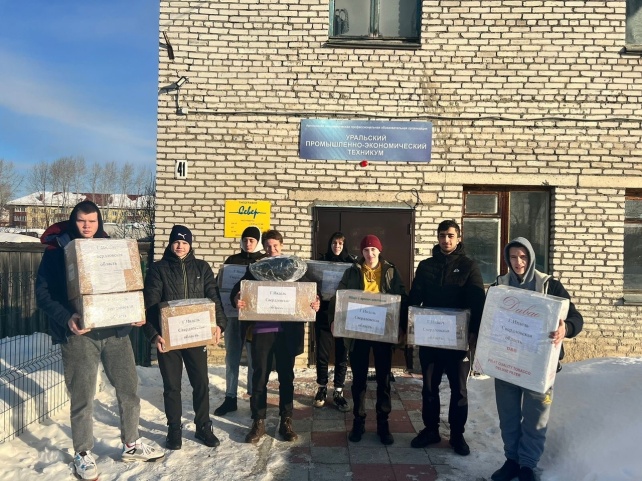 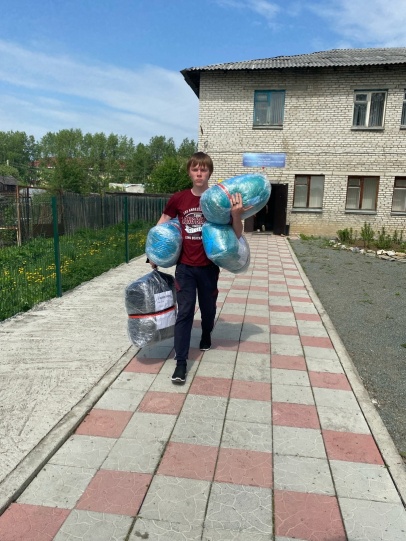 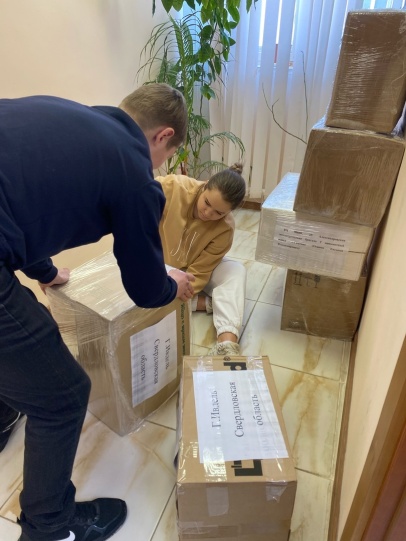 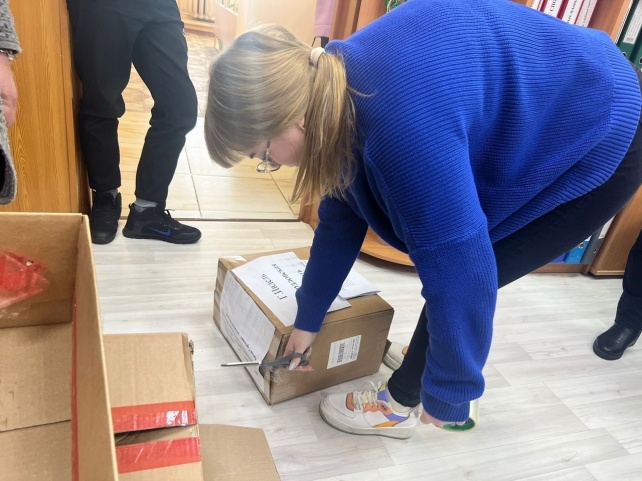 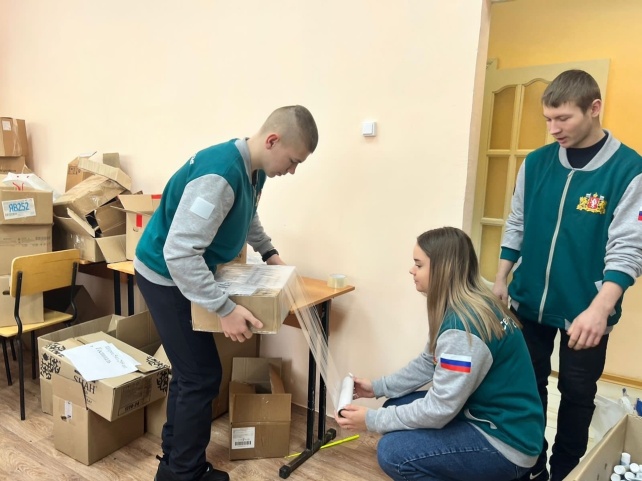 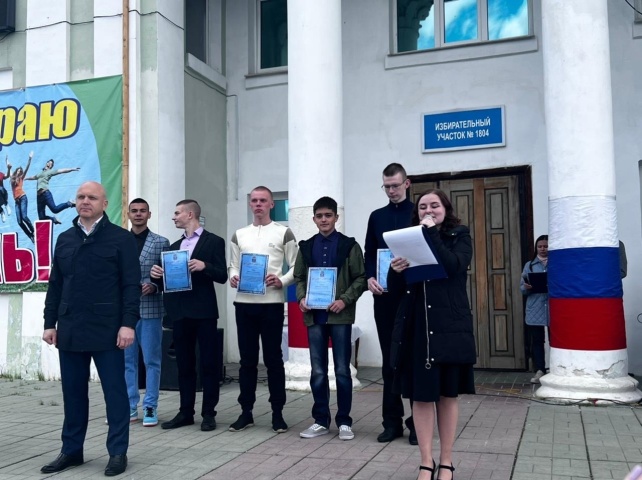 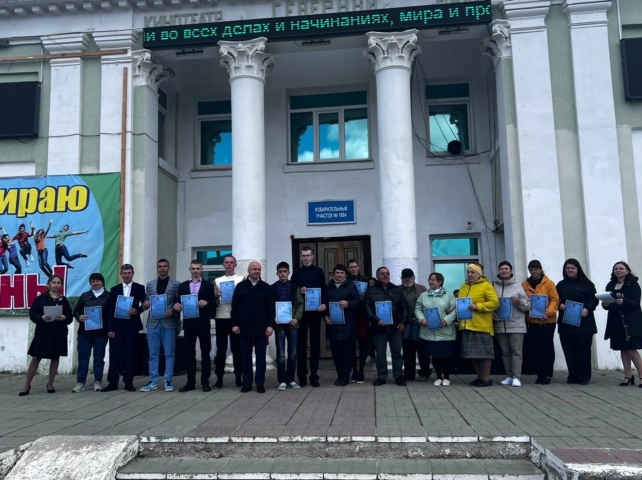 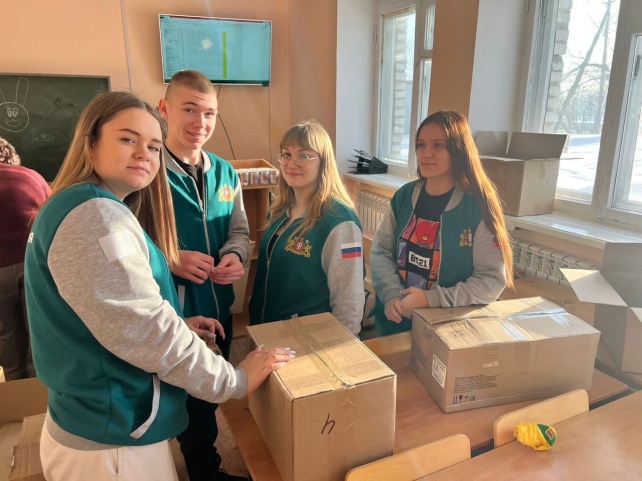 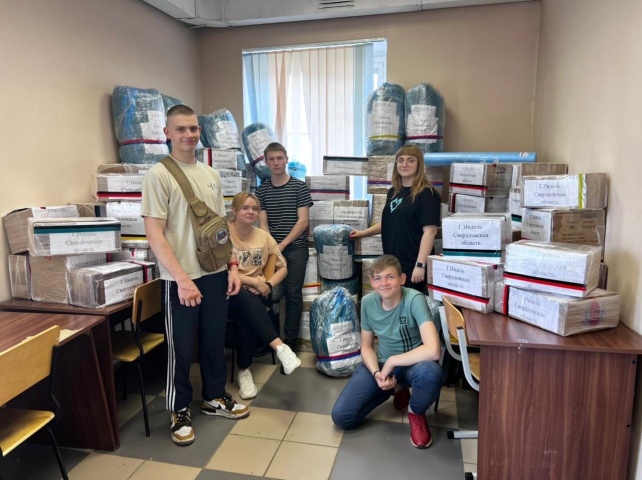 Сбор и доставка гуманитарной помощи участникам СВО
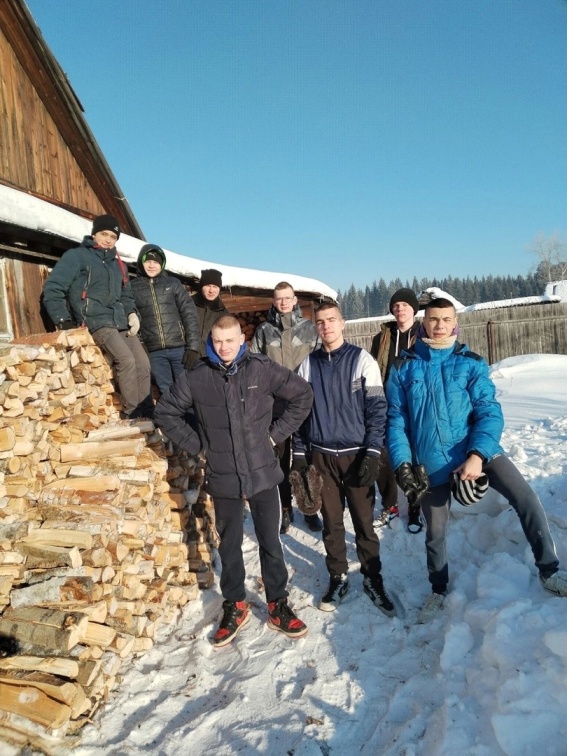 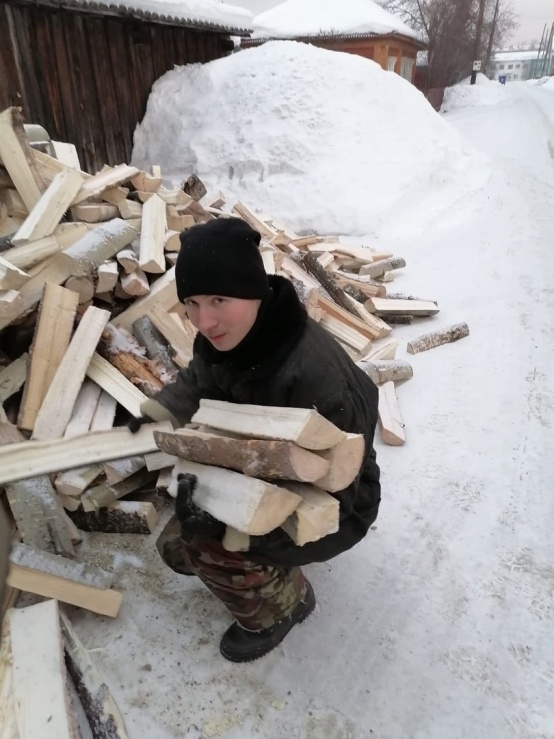 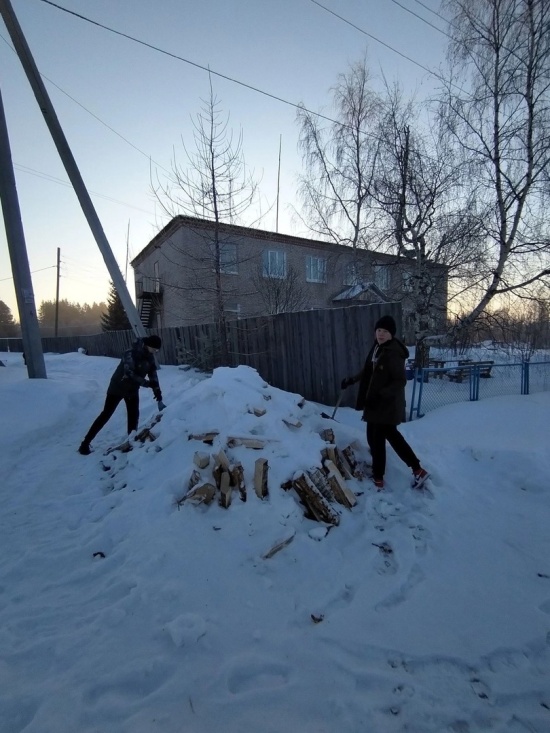 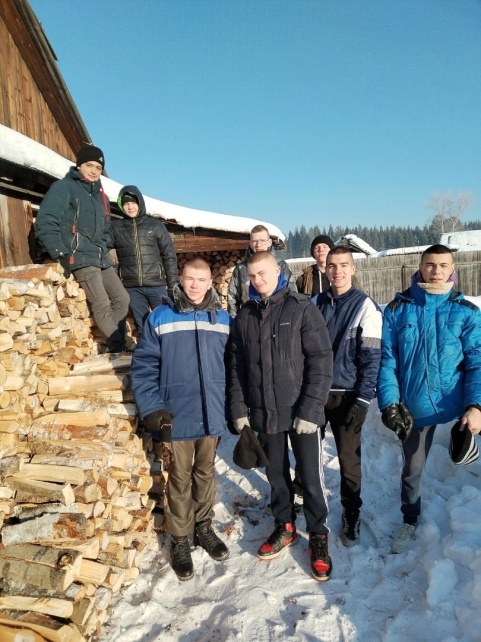 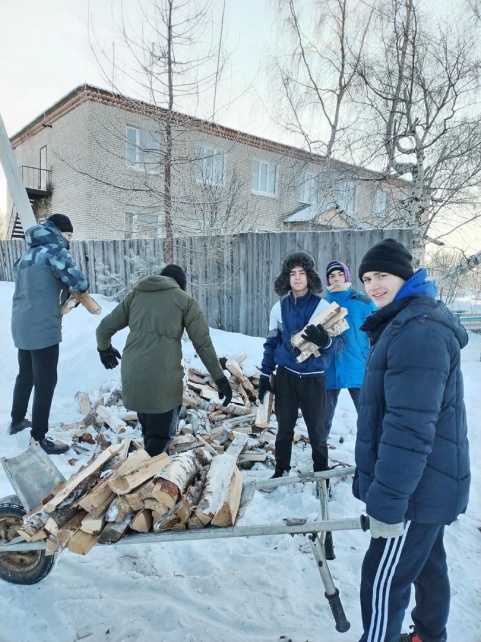 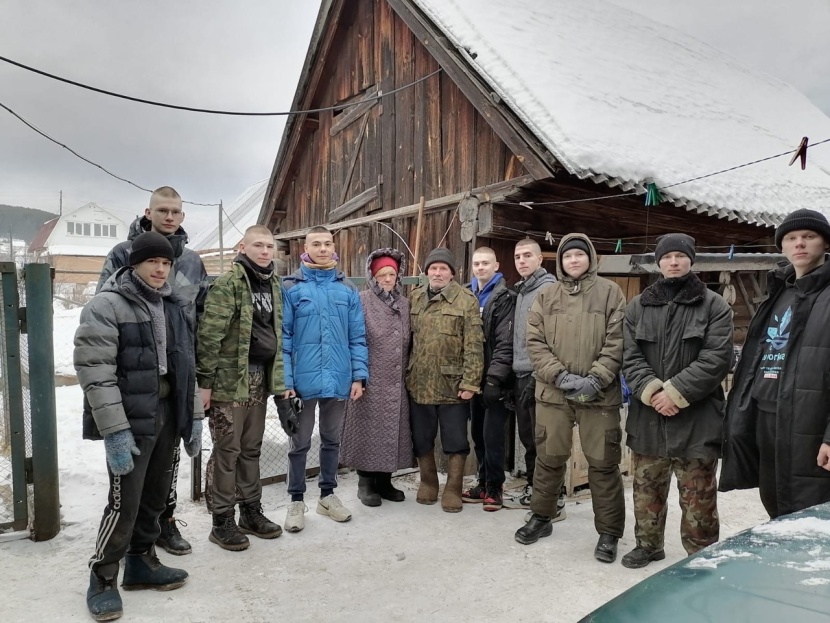 Помощь семьям мобилизованных на СВО
Спасибо за внимание!